FC3802 Seminář z fyziky pro chemiky 3
Cyklista projíždí zatáčku o poloměru 20 m. Jakou nejvyšší rychlostí může zatáčkou projet, je-li součinitel smykového tření mezi pneumatikami a povrchem vozovky 0,4? Pod jakým úhlem sklonu musí při této rychlosti zatáčkou projíždět?
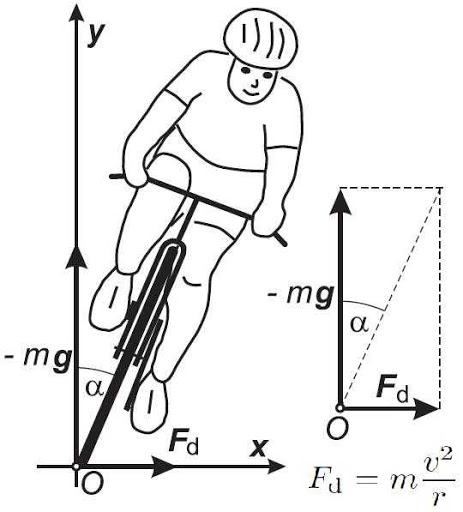 r = 20 m
f = 0,4
α = ?
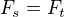 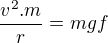 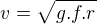 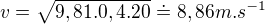 Zatáčka o poloměru 30 m byla upravena skloněním povrchu vozovky o úhel 15°. Jak se tím zvýšila maximální bezpečně průjezdná rychlost vozidel, je-li součinitel tření pneumatik na vozovce 0,7? 
[67,7 km/h]
Automobil o hmotnosti 1 t, který má rychlost 50 km.h-1 se zabrzdí na dráze 25 m. Jak velká brzdící síla na něj působí? 

m = 1 t = 1000 kg
v = 50 km.h-1 = 13,9 m.s-1
s = 25 m
F = ?
Postup 1

Kinetická energie automobilu:  ½.m.v2
Práce vykonaná brzdící silou: F.s 
F.s = ½.m.v2
F = W/s = m.v2 / 2.s = 1000.13,92 / 2.25 = 3,8 . 103 N  

Postup 2

v´= v – a.t = 0 
s = v.t – 1/2.a.t2
s = v2/a – ½.a.v2/a2 = v2 / 2.a
a = v2 /2.s 
F = m.a = m. v2 / 2.s = 1000. 13,92 / 2.25 = 3,8 . 103 N
Jaké převýšení musí překonat balík o hmotnosti 80 kg, který je přepravován pásovým přepravníkem rychlostí 1 m.s-1? Délka pásového dopravníku o výkonu 0,9 kW je 4 m.

m = 80 kg
v = 1 m.s-1
s = 4 m
P = 0,9 kW = 900 W
h = ?
Výtah o hmotnosti 1 t je uveden do rovnoměrně zrychleného pohybu vzhůru se zrychlením 2 m.s-2. Jak velkou práci vykoná motor výtahu za prvních 5 s pohybu? Tření a odpor vzduchu zanedbáme.
[3.105 J]
Jak vysoko bylo vyzvednuto kladivo o hmotnosti 10 kg rovnoměrným pohybem, byla-li při tom vykonána práce 200 J?
[2 m]
Jak velikou práci vykoná elektromotor, který zvedne kovací kladivo o hmotnosti 500 kg do výše 80 cm rovnoměrným pohybem? g = 10 m.s-2
[4000 J]
Těleso o hmotnosti 10 kg je zvedáno do výše 1 m rovnoměrným pohybem po šikmé dráze, která svírá se svislým směrem úhel 60°. Jak velká mechanická práce se vykoná? Jak velkou mechanickou práci bychom vykonali, pokud bychom těleso zvedli rovnoměrným pohybem po svislé dráze?

m = 10 kg
h = 1 m
α = 60°
W = ?
W´=?
g = 10 m.s-2
F = G . cos α = 10 . 10 . cos 60° = 50 N

cos 60° = h/s     odtud    s = h/cos 60° 

W = F . s =  F . h/cos 60° = 50 . 1/ cos 60° = 100 J

W´= G . h = m . g . h = 10 . 10 . 1 = 100 J
Výtah o hmotnosti 500 kg vystoupí z 3. poschodí do 5. O kolik se změní jeho tíhová potenciální energie, je-li výškový rozdíl obou poschodí 8 m? g = 10 m.s-2
[40000 J]
Do jaké výše je nutno zvednout kladivo o hmotnosti 5 kg, aby se jeho tíhová potenciální energie zvýšila o 40 J? g = 10 m.s-2
[0,8 m]
Kladivo o hmotnosti 500 g dopadne na hřebík rychlostí 3 m.s-1. Jakou průměrnou silou působí kladivo na hřebík po dopadu, pronikne-li hřebík do desky  o 45 mm?
[50 N]
Brusný kotouč má průměr 250 mm a koná 1000 otáček za minutu. Určete rychlost bodů na obvodu kotouče. Jak velkou kinetickou energii má úlomek o hmotnosti 0,1 g, který odletí od kotouče?
[13,1 m.s-1,  8,6.10-3 J]
Čerpadlo vyčerpá 10 t vody za minutu z dolu 300 m hlubokého. Určete výkon čerpadla.
[500 kW]
Výtah zvedne rovnoměrným pohybem náklad do výše 24 m za 11 s. Hmotnost výtahu s nákladem je 800 kg. Jak velký je výkon elektromotoru, je-li účinnost zařízení 90 % ?
[19 kW]
Mechanika tuhého tělesa
Ramena AB a AC mohou být zatížena maximálními silami 2100 N a 1700 N. Jak velký úhel konzoly je třeba zvolit a jakou největší zátěž může konzola unést?
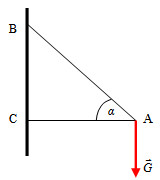 F1 = 2100 N 
F2 = 1700 N
α = ? 
Gmax = ?
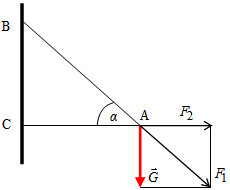 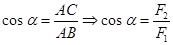 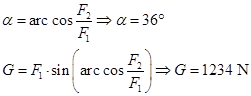 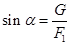 Lampa visí na dvou drátech, které svírají s vodorovným směrem úhly o velikostech α = 55° a β = 33°. Jak velkou silou jsou dráty napínány, má-li tíha lampy velikost 12 N.
[10,07 N a 6,9 N]
Dělník táhne naložený dvoukolový dopravní vozík silou F = 196,2 N. Určete složku síly ve směru pohybu F1 a složku F2, která zvedá náklad. Výslednice F svírá se složkou F1 úhel 30°.

F1 = F . cosα = 196,2 . cos30° = 170 N
F2 = F . sinα = 196,2 . sin30° = 98,1 N
Na těleso působí ve dvou bodech A a B rovnoběžné síly o velikosti 90 N a 50 N. Vzdálenost bodů A, B je 28 cm. Určete velikost, směr, orientaci a polohu působiště výsledné síly, jsou-li síly orientovány a) souhlasně, b) nesouhlasně.

souhlasná orientace : F = 140 N, x = 10 cm, d - x = 18 cm, 
nesouhlasná orientace : F = 40 N, x = 35 cm, d + x = 63 cm
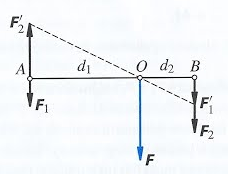 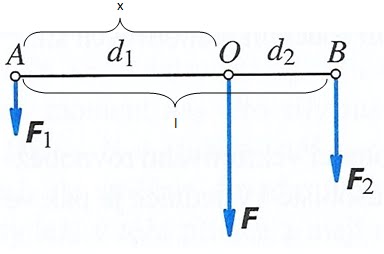 Dva myslivci nesou zastřeleného srnce s hmotností 90 kg zavěšeného na vodorovné tyči. Vzdálenosti bodů, ve kterých je tyč podepřena rameny nosičů od působiště tíhové síly srnce jsou 0,8 m a 1 m. Vypočtěte velikost sil, které působí na ramena obou nosičů. Navrhněte změnu situace tak, aby se oba nosiči podíleli na nesení srnce stejně.
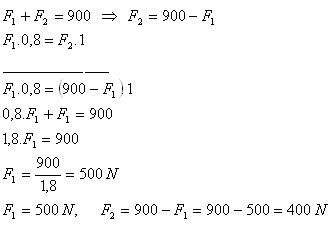 m = 90 kg
Fg = 900 N
r1 = 0,8 m
r2 = 1 m
F1 = ?
F2 = ?
Druhá situace nastane, bude-li platit r1 = r2 = 0,9 m. Pak na ramena obou nosičů bude působit stejná síla F1 = F2 = 450 N.
Příklad
Děti Marcela a Martin se šly houpat na houpačce. Marcela váží 58 kg a Martin 32 kg. Martin si sednul na konec houpačky, který je od její osy otáčení vzdálený 2 m. Do jaké vzdálenosti od osy otáčení by si měla sednout Marcela, aby houpačka byla vyrovnaná?
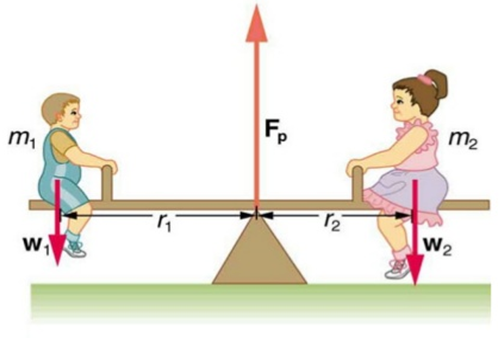 g = 9,81 m.s-2
m1 = 32 kg
r1 = 2 m
m2 = 58 kg
r2 = ?
M1= M2
m1.g.r1 = m2.g.r2 
r2= m1.r1/m2 = 32.2/58 = 1,1 m
Na rukojeť šroubováku působí ruka momentem dvojice sil 3 N.m. Jak veliké síly by musely působit na obvodu hlavice šroubu o průměru 5 mm, aby byl moment jejich dvojice stejně veliký ?
[600 N]
Určete polohu těžiště hřídele složeného ze dvou stejnorodých válců spojených navzájem tak, že mají společnou osu. První má výšku 20 cm a průřez 9 cm2, druhý má výšku 12 cm a průřez 5 cm2.
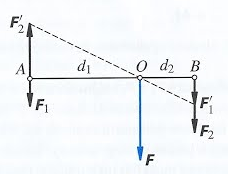 V1 = 20 cm
S1 = 9 cm2
V2 = 12 cm
S2 = 5 cm2
G1 = v1.S1.ρ.g
G2 = v2.S2.ρ.g
T1.T2 = d = 16 cm
T1.T = x
T2.T = d-x
G2/G1 = x/(d-x)

x = G2.d / (G1 + G2)
x = v2.S2.d / (v1.S1 + v2.S2)
x = 60.16 / (180 + 60) = 4 cm
G1/G2 = 180/60 = 3/1 = 12/4
Na konci tyče o délce 30 cm je připojena koule o poloměru 6 cm, její střed leží na prodloužené ose tyče. Obě tělesa jsou ze stejnorodého materiálu a jsou stejně těžká. Určete polohu těžiště soustavy těles.
[25,5 cm od volného konce]
Válcová tyč o délce 30 cm má polovinu objemu z oceli a druhou z olova. Určete polohu těžiště.
[8,8 cm od středu ocelové části]
Hmotnost traktoru je 2 t, jeho těžiště je ve vodorovné vzdálenosti 60 cm od osy zadních kol, vzdálenost os předních a zadních kol je 240 cm. Jak velkými tlakovými silami působí přední a zadní kola na zem?
[5000 N, 1500 N]
Nákladní automobil s nákladem má hmotnost 5340 kg. Vzdálenost os předních a zadních kol je 330 cm. Jak velké tlakové síly působí na osy, jestliže svislá přímka procházející těžištěm dělí vzdálenost os v poměru 1:3 (těžiště je blíže zadní osy).
[ 13350 N,  40050 N ]
Ocelovou trubku o hmotnosti 20 kg a délce 5 m, která leží na vodorovné rovině postavíme do svislé polohy. O kolik se zvýší její potenciální energie?
[500 J]
Plné kolo (kruhový kotouč) o hmotnosti 20 kg a poloměru 50 cm se kutálí (valí) rychlostí 10 ms-1. Jakou má kinetickou energii?
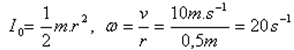 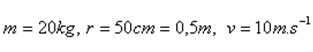 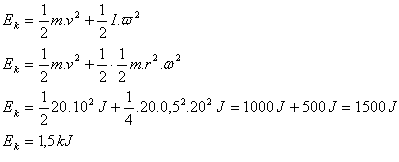 Rotor elektromotoru o hmotnosti 110 kg má moment setrvačnosti 2 kg.m2 a koná 1050 otáček za minutu. Jak velkou má kinetickou energii?
[12100 J]
Brusný kotouč, mající hmotnost 8,621 kg a průměr 280 mm, vykoná 280 otáček za minutu. Určete jeho moment setrvačnosti za předpokladu, že jeho tloušťka je velmi malá vzhledem k poloměru. Určete jeho kinetickou energii.
[0,086 kg.m2,  36,8 J]
Páka o hmotnosti 2 kg s těžištěm uprostřed je podepřena v 1/3 své délky. Na konci kratšího ramene  je zavěšeno těleso hmotnosti 9 kg. Jakou silou působící na konci delšího ramene udržíme rovnováhu?
dp
d2
d1
mp = 2 kg
m1 = 9 kg
d1 = 0.333.d 	
d2 = 0,667.d
dp = 0,50.d – 0,333.d = 0,167.d
F2 = ?
mp
F2
F1
Fp
M1 = M2 + Mg
F1.d1 = F2.d2 + Fp.dp 
F2 = (m1.d1 - mp.dp).g/d2
F2 = (9.0,333.d - 2.0,167.d).9,81/(0,667.d) = (9.0,333 - 2.0,167).9,81/0,667 = 39,2 N
Do výpočtu je nutno zahrnout i tíhovou sílu působící na páku o hmotnosti 2 kg. Působiště této síly je v těžišti, tedy v polovině délky páky.
Na 15 cm dlouhé rameno louskáčku tlačíme silou 29,4 N. jak velká tlaková síla působí na ořech, který je 4 cm od osy?
F1
d2
d1
F1 = 29,4 N
F2 = ?
d1 = 15 cm = 0,15 m
d2 = 4 cm = 0,04 m

F1.d1 = F2.d2
F2 = F1.d1/d2 = 29,4.0,15/0,04 = 0,204 m = 110.3 N
F2
Jak dlouhé držadlo musí mít kleště, jestliže k přeštípnutí ocelového drátu je třeba tlakové síly 834 N. Čelisti jsou 6 cm dlouhé a na držadlo a na držadlo můžeme působit silou 245 N.
F2
F1 = 834 N
F2 = 245 N
d1 = 6 cm = 0,06 m
d2 = ?

F1.d1 = F2.d2
d2 = F1.d1/F2 = 834.0,06/245 = 0,204 m = 20,4 cm
d2
F1
d1
Těleso o hmotnosti 30 kg bylo vytaženo kladkou volnou o hmotnosti 2 kg do výšky 4 m. Jak velikou silou a po jaké dráze jsme působili?
mt = 30 kg
mk = 2 kg
h = 4 m
F = ?
s = ?

m = mt + mk
Fg = m.g = (30 + 2).9,81 = 313,92 N
F1 = ½.Fg = 313,92/2 = 157 N
W = m.g.h = F1.s 
s = m.g.h /F1 = m.g.h /(0,5.m.g) = 2.h = 2.4 = 8 m
F1
Fg
Jakou tlakovou sílu vyvoláme šroubem (závit 2 mm), působíme-li silou 10 N na klíči délky 20 cm?
h = 2 mm = 0,002 m
F1 = 10 N
r = 20 cm = 0,2 m
F2 = ?
r
h
F1
W = 2.π.r.F1 = F2.h
F2 = 2.π.r.F1/h = 2.π.0,2.10/0,002 = 6280 N
F2
F1 míří před nákresnu
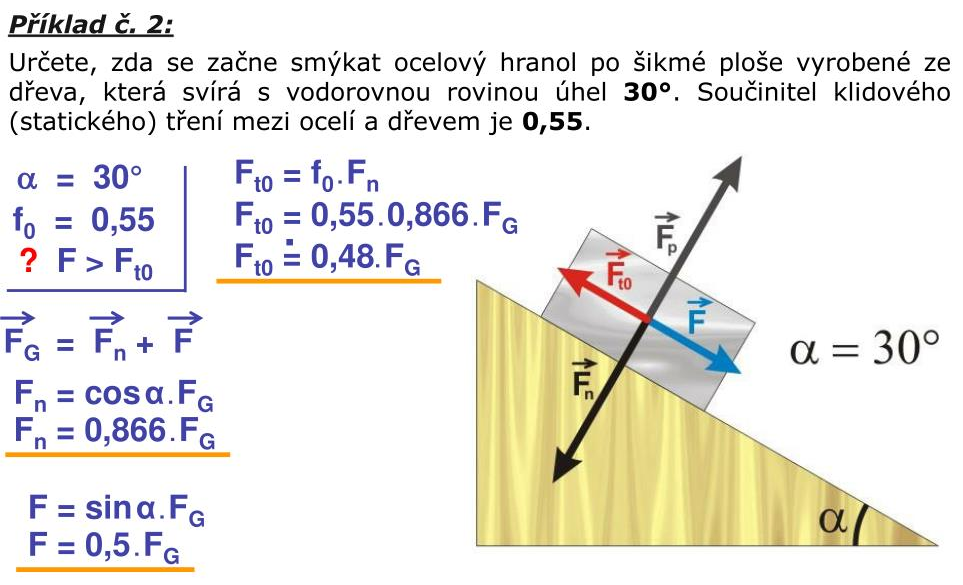 Auto o hmotnosti 1200 kg má motor o výkonu 33 kW. V jakém největším stoupání je schopno udržet rychlost 72 km·h−1?
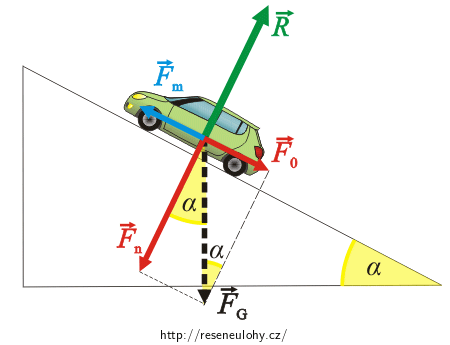 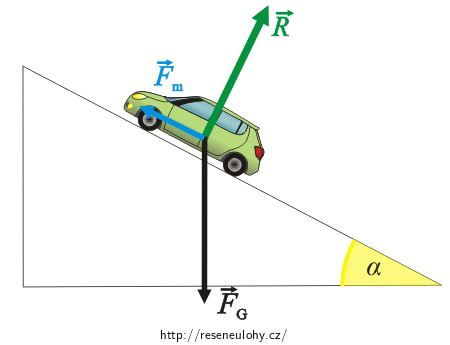 P = 33 kW = 33000 W
m = 1200 kg
g = 9,81 m⋅s−2
v =72 km⋅h−1 = 20 m⋅s−1
α = ?

Postup 1

F0 = Fg.sinα
F0 = m.g.sinα
Fm = P.v
F0 − Fm = 0
sinα = P.m.g.v
sinα = P / m.g.v = 33000 / 1200.9,81.20 = 0,140 ⇒  α= 8°3′
Fn − R = 0
F0 − Fm = 0
Postup 2

ΔEp = m.g.h = m.g.v.t.sinα
W=P.t
sinα = P.m.g.v
sinα = P / m.g.v = 33000 / 1200.9,81.20 = 0,140 ⇒  α= 8°3′
Těleso jsme zvedli po délce 9 m nakloněné roviny s elevačním úhlem 30°. Součinitel smykového tření je 0,2. S jak velkou účinností jsme pracovali?
s = 9 m
α = 30°
σ = 0,2
η = ?
s
F
Ft
h
Fp
Fn
Fg
α
W = m.g.h = m.g.s.sinα   (bez tření, 100% účinnost)

Wt = Ft.s = s.σ.Fg.cosα = s.σ.m.g.cosα

η = W/(W + Wt) = s.sin α/(s.sinα + s.σ. cosα) = sinα /(sinα + σ.cosα)

η = sin30°/(sin30° + 0,2. cos30°) = 0,5/(0,5 + 0,174) = 0,742 = 74,2 %
Jakou tahovou sílu musí vyvinout elektromotor nákladního výtahu, jestliže zdvihá dva pytle cementu přes kladku pevnou, každý po 50 kg a hmotnost samotné plošiny výtahu je 30 kg? 

mc = 50 kg
mp = 30 kg
F2 = ? 

F1 = F2 = m.g 
F2 = (2.mc + mp).g = (2.50 + 30).10 = 1300 N
F2
F1
Mramorový blok o objemu 3,5 m3 váží 10 t. Jaká bude hmotnost mramorového náhrobního kamene tvaru pravoúhlého rovnoběžnostěnu o délce 2,5 m, šířce 0,9 m a výšce 35 cm?
[2250 kg]
Kapka oleje o objemu 0,050 mm3 se roztekla po povrchu vody a vytvořila skvrnu přibližně tvaru kruhu o obsahu 600 cm2. Za předpokladu, že skvrnu tvoří 2 vrstvy molekul vypočtěte průměr molekuly oleje.
[0,4 nm]
Železná deska 2 m dlouhá a 40 cm široká má mít tíhu 1850 N. Jaká bude tloušťka desky? Hustota železa je  7873 kg/m3.
[3 cm]
Víko s průměrem 32 cm třeba připevnit k otvoru tlakové nádoby 24 šrouby. Tlak plynu v nádobě je 6 MPa. Jaký plošný obsah průřezu šroubů třeba zvolit?
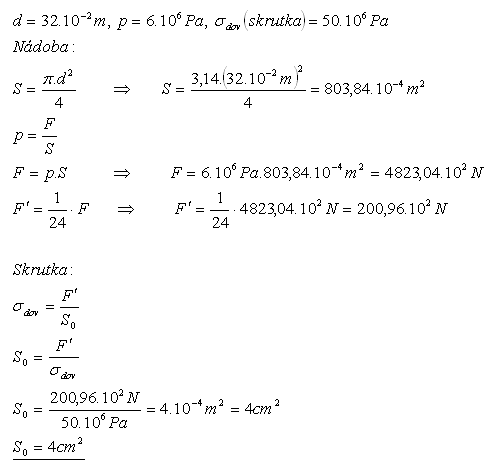 Na ocelovém laně příčného průřezu 2 cm2 je zavěšeno břemeno o hmotnosti 4000 kg. Jaké je relativní prodloužení lana?
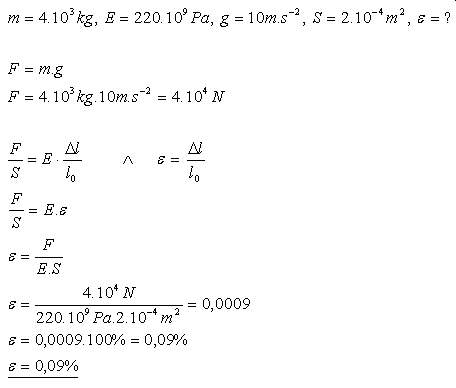 Zjistěte, zda se přetrhne železný drát o průměru 2 mm, pokud je napínán silou 1 kN. (σE = 314 MPa)
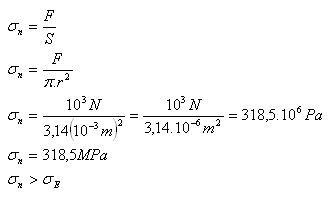 Protože σn > σE, železný drát se přetrhne.
Mosazný drát délky 1,1 m a průřezu o obsahu 4 mm2 byl deformován v tahu silou 80 N, čímž se prodloužil o 0,2 mm. Vypočítejte modul pružnosti v tahu mosazi.
[110 GPa]
Při výrobě dílců z předpjatého železobetonu byly ocelové pruty o délce 6 m napínány silou 6.104 N. Vypočítejte prodloužení ocelových tyčí, je-li jejich průměr 10 mm. Modul pružnosti použité oceli je 220 GPa.
[21 mm]
Osobní výtah o hmotnosti 500 kg drží 3 ocelová lana, každé o průměru 1 cm. Vypočítejte napětí v každém ocelovém laně. (Vlastní tíhu lana zanedbejte).
[20,83 MPa]
Na konec ocelové tyče (E = 220 GPa) s délkou 1,5 m umístěné ve vertikální poloze má být zavěšeny závaží o hmotnosti 500 kg. Jaký průměr tyče zvolíme, pokud chceme, aby se tyč po zavěšení závaží neprodloužila o více než 0,3 mm. (Vlastní tíhu tyče neuvažovat)
[12 mm]
Zjistěte, zda se přetrhne železný drát o průměru 2 mm, pokud je napínán silou 1 kN. (σE = 314 MPa)
[318,5 MPa]
Určete práci, kterou je potřeba vykonat, aby se ocelová tyč o délce 1 m a o obsahu průřezu 1 cm2 prodloužila při pružné deformaci v tahu o 1 mm. Modul pružnosti v tahu použité oceli je 220 GPa.
[11 J]
Mechanika kapalin a plynů
Poloměr kruhové podstavy menšího pístu hydraulického lisu je 4 cm. Jaký poloměr musí mít kruhová podstava druhého většího pístu, pokud chceme silou 80 N vyvolat tlakovou sílu 11520 N.
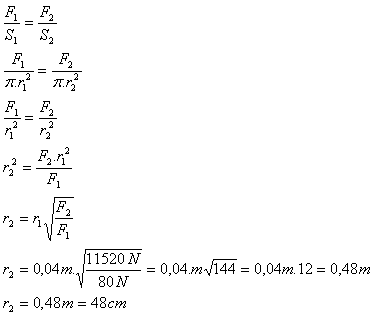 F1 = 80 N, 
F2 = 11 520 N, 
r1 = 4 cm = 0,04m, 
r2 = ?
Vypočítejte tlakovou sílu působící na víčko zavařeninové sklenice o průměru 8 cm, pokud je vnitřní tlak páry 2,5 kPa a atmosférický tlak je 101325 Pa. (Předpokládáme, že vzduch uvnitř sklenice je zcela vyčerpaný).
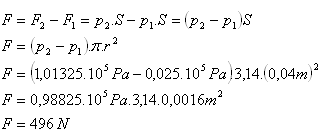 p1 = 2,5 kPa = 2,5.103 kPa 
= 0,025.105 Pa, 
p2 = 1,01325.105 Pa, 
d = 8 cm = 0,08 m, 
r = 0,04 m
V hydraulickém zařízení křesla u zubního lékaře je píst o obsahu průřezu 65 cm2. Křeslo s pacientem má hmotnost 150 kg. Jak velkou silou je potřeba působit na píst o obsahu průřezu 3,25 cm2, abychom uvedli křeslo s pacientem do pohybu?
[75 N]
Vodní lis má písty o obsahu 6 cm2 a 10 cm2. Jak velkou tlakovou silou působí voda na velký píst, působí-li na malý píst tlaková síla 240 N?
[400 N]
Lidé jsou zvyklí na tlak vzduchu okolo 1013 hPa. Do jaké hloubky se můžou ponořit do mořské vody (ρ = 1025 kg.m-3) bez přístrojů?
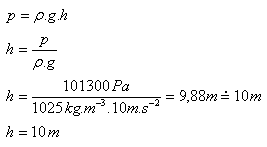 p = 1013 hPa = 101300 Pa
ρ = 1025 kg.m-3
Vypočítejte tlak mořské vody (ρ = 1025 kg.m-3) na dno moře a) v hloubce 3,6 km pod hladinou a b) v nejhlubší mořské propasti tzv. Mariánském příkopu v Tichém oceánu (h = 11034 m)
a) p = ρ.g.h =1025 kg.m-3.10m.s-2.3600m =36 900 000 Pa = 36,9 MPa

b) p = ρ.g.h = 1025 kg.s-2.10 m.s-2.11034m = 113098500 Pa = 113,1 MPa
Jak velký je hydrostatický tlak a) v rybníku v hloubce 1 dm pod hladinou vody?
b) u dna plaveckého bazénu v hloubce 4 m? c) u dna Mariánského příkopu (asi 11 km)? Hustota sladké vody je 1000 kg.m-3, mořské vody je 1025 kg.m-3.
[a) 1 000 Pa, b) 40 000 Pa, c) 112 750 000 Pa]
Ponorka se ponořila do hloubky 50 m. Jak velká tlaková síla působí na kovový poklop ponorky, který má obsah 0,8 m2 ? Hustota mořské vody je 1025 kg.m-3.
[410 000 Pa]
Ve skleněné nádobce je rtuť. Do jaké výšky dosahuje, jestliže hydrostatický tlak u dna je 20,25 kPa? Hustota rtuti je 13 500 kg.m-3.
[15 cm]
Rozdíl hladin rtuti v rtuťovém tlakoměru je 75 cm. Jakou hodnotu má atmosférický tlak vzduchu? Hustota rtuti je 13 500 kg.m-3.
[101 250 Pa]
Jaký plošný obsah musí mít ledová kra (tvaru kvádru) tloušťky 30 cm, která unese člověka se zavazadly o celkové hmotnosti 96 kg.
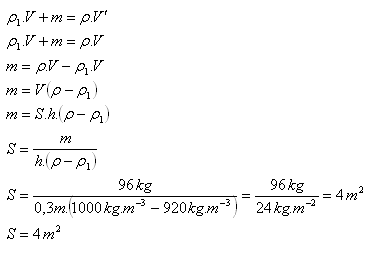 V‘ = V – celá kra ledu je namočená
ρ = 1000 kg.m-3
ρ1 = 920 kg.m-3 
h = 30 cm = 0,3 m
m = 96 kg
Ocelová koule (ρ1 = 7800 kg.m-3) je zavěšena na vlákně a ponořena do vody (ρ = 1000 kg.m-3). Objem koule je V = 1 dm3. Jakou silou je napínané vlákno?
[68 N]
Hustota těla ryby o hmotnosti 5,25 kg je 1,05 g.cm-3. O kolik kg musí ryba zhubnout (beze změny objemu), aby mohla normálně plavat? (ρH2O = 1000 kg.m-3).
[0,25 kg]
Hustota mořské vody je 1030 kg.m-3, hustota ledu je 915 kg.m-3. Kolik procent ledovce vyčnívá nad volnou hladinou moře?
[11 %]
Balón tvaru koule je naplněn vodíkem (ρ1 = 0,09 kg.m-3). Jaký musí být poloměr balónu, aby mohl nést zátěž 350 kg. Hustota vzduchu je ρ = 1,3 kg.m-3.
[4,1 m]
Zkumavka se stejným průřezem zatížená broky se ponoří do vody do hloubky 18 cm, ve zředěné kyselině sírové do hloubky 16 cm. Určitě hustotu zředěné kyseliny sírové.
[1125 kg.m-3]
Kuličku zvážíme ve vzduchu i ve vodě. Získané hodnoty jsou Fg = 1,4 N, F = 0,84 N. Hustota vody: ρ = 1000 kg.m-3.
[2500 kg.m-3 = sklo, 2,37 cm]
Pomocí hydrostatických vah se zjistilo, že předmět má ve vzduchu hmotnost 1,3 kg a v destilované vodě hmotnost 1,17 kg. Je předmět ze zlata? Hustota zlata je 19320 kg.m-3.
[10000 kg.m-3]
Nafta (ρ = 830 kg.m-3) ​​je dopravována potrubím o průměru 40 cm rychlostí 1,5 
m.s-1. Určete: a) hydrodynamický tlak v potrubí, b) hmotnost nafty přepravené za 1 hodinu.

d = 40 cm = 0.4 m
r = 0,2 m
v = 1,5 m.s-1
t = 1hod. = 3600 s
ρ = 830 kg.m-3
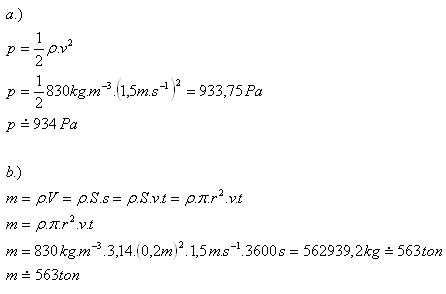 Trubicí o průměru 12 cm proudí voda rychlostí 30 cm.s-1. Jakou rychlostí protéká zúženým místem trubice, kde je průměr 4 cm?
[2,7 m.s-1]
Otvorem plochy 4 cm2 vyteče za minutu 12 l vody. Jakou rychlostí voda vytéká?
[0,5 m.s-1]
Malá vodní elektrárna využívá energii vody, která proudí do turbíny z výšky 4 m. Při jakém objemovém průtoku bude mít turbína výkon 600 kW, pokud její účinnost je 75%.

h = 4m
P = 600.103 W
η = 0,75
ρ = 1000 kg.m-3
g = 10 m.s-2
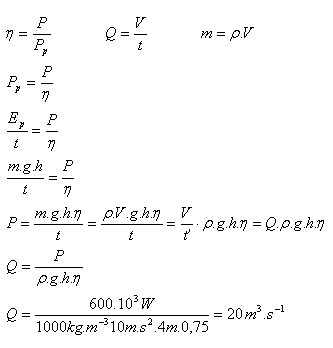 Potrubím s proměnným průřezem proteče 5 litrů vody za sekundu. Jak velká je rychlost protékající vody v místech s průřezy a) 20 cm2 a b) 100 cm2 ?
[a) 2,5 m.s-1, b) 0,5 m.s-1]
Čerpadlo načerpá za 1 minutu 300 l vody. Přívodní potrubí má průměr 80 mm, výtokovým potrubím proudí voda rychlostí 8 ms-1. Určete rychlost vody v přívodním potrubí a průměr výtokového potrubí.
[1 m.s-1 a 28,3 mm]
Jak velká je výtoková rychlost vody proudící výpustním otvorem údolní přehrady, je-li otvor 20 m pod volnou hladinou?
[20 m.s-1]
Určete tlak vody v potrubí o průměru 3 cm, kterým proudí voda rychlostí 1 m.s-1, jestliže z trysky o průměru 1 cm vystřikuje rychlostí 15 m.s-1.  Vliv atmosférického tlaku a odpor vzduchu zanedbejte.
[110 kPa]
Voda přitéká potrubím o průměru 0,04 m rychlostí o velikosti 1,25 m.s-1 do trysky, z níž vystřikuje rychlostí o velikosti 20 m.s-1. Jak velký průměr má tryska?
[1 cm]
Nafta (ρ = 830 kg.m-3) ​​je dopravována potrubím o průměru 40 cm rychlostí 1,5 
m.s-1. Určete: a) hydrodynamický tlak v potrubí, b) hmotnost nafty přepravené za 1 hodinu.

d = 40 cm = 0.4 m
r = 0,2 m
v = 1,5 m.s-1
t = 1hod. = 3600 s
ρ = 830 kg.m-3
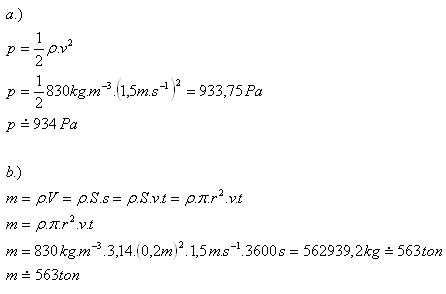 Trubicí o průměru 12 cm proudí voda rychlostí 30 cm.s-1. Jakou rychlostí protéká zúženým místem trubice, kde je průměr 4 cm?
[2,7 m.s-1]
Otvorem plochy 4 cm2 vyteče za minutu 12 l vody. Jakou rychlostí voda vytéká?
[0,5 m.s-1]
Do nádoby tvaru válce přiteče každou minutu 18,84 litrů vody. Otvorem na dně s průměrem 1 cm současně voda vytéká. V jaké výšce se ustálí hladina vody za předpokladu ideálního výtoku kapaliny?
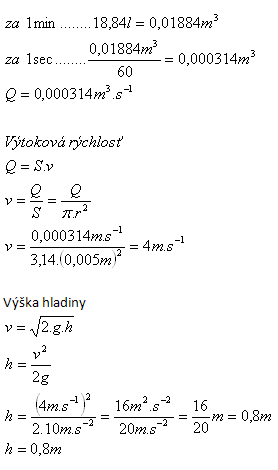 d = 1cm
r = 0,5 cm = 0,005 m
Jakou rychlostí padá kapka deště, pokud její hmotnost je 0,005 g, poloměr 2,26 mm. ρ (vzduch) = 1,3 kg.m-3, C = 0,4.
m = 0,005 g = 5.10-6 kg
r = 2,26 mm = 2,26.10-3m
ρ (vzduch) = 1,3 kg.m-3
C = 0,4
Čelní průřez: 
S = π.r2 = 3,14.(2,26.10-3m)2 = 16.10-6m2

Odporová síla: 
F = m.g = 5.10-6kg.10m.s-2= 5.10-5N
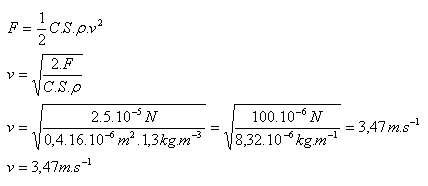 Jaká odporová hydrodynamická síla působí na kouli o poloměru r = 2,5 cm, pokud kouli obtéká voda rychlostí 1,8 ms-1. C = 0,48
r = 2,5 cm = 0,025 m
v = 1,8 m.s-1
C =0,48
ρ = 1000 kg.m-3
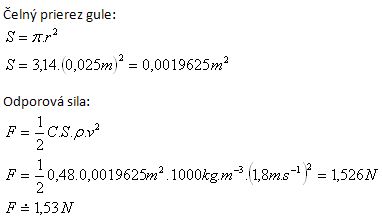 Na ponorku působí odporová hydrodynamická síla 3600 N. Ponorka má kolmý průřez 15 m2 a pohybuje se rychlostí 14,4 km.h-1. Určete součinitel odporu ponorky C.
[0,03]
Do vodorovného potrubí jsou vložené dvě manometrické trubice; jedna z nich je rovná, druhá ohnutá do pravého úhlu a obrácená otvorem proti směru proudění kapaliny. Jaká je rychlost tohoto proudění, jestliže v rovné trubici vystoupila voda do výšky 10 cm a v ohnuté trubici do výšky 30 cm?
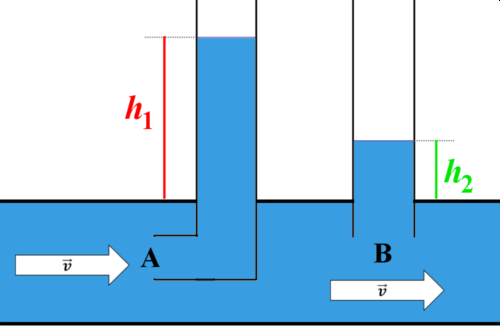 [2 m.s-1]